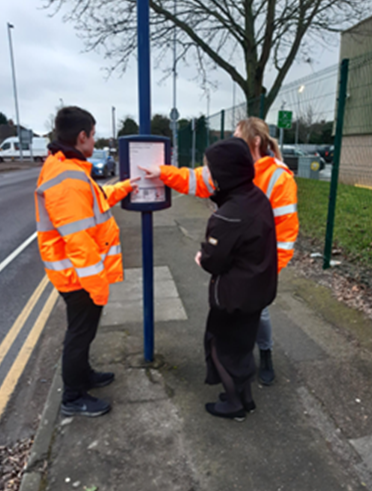 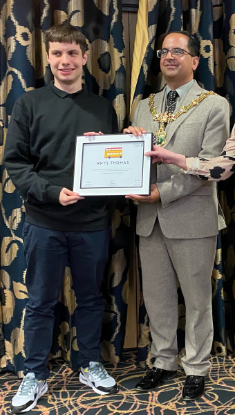 INDEPENDENT TRAVEL TRAINING
MY STORY


RHYS THOMAS
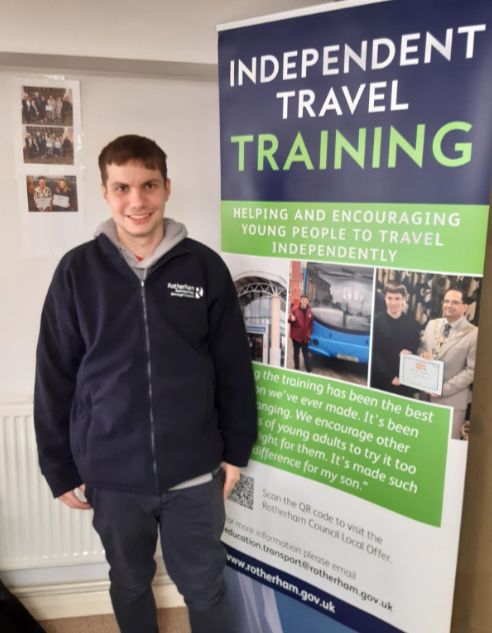 My experience in travel training
At First:
I was scared of being alone in the public.
Because in mornings it was always busy from where I travel.
This was a new experience for me as I never did all this before travel training.
Nervous but excited at the same time to start travel training. Wanted to use public transport to get to college and employment in the future.
Weird at first to get used to as the trainer is constantly around you and changing positions for different crossings.
After 2 weeks:
Started to gain to confidence slowly  as the trainer slowly backed away from me.
Still nervous about doing it by myself. But Julie/College/Parents helped me by giving me encouragement and support throughout the training. Which helped me complete the route by myself as I progressed in the training.
Still wanted to have the trainer's presence for a while longer even though I could do the route by myself. 
I’ve started to get settled with the bus being busy.
And started to be patient if the bus is running late or missing If One bus was missing or late, I just look at timetable and see if there's another bus I can get instead weather it’s busy or not.
And now

I am now completely independent to travel on my own and I now travel to college and 2 of my workplaces on my own

I have started to use Bustimes to track my bus and make sure its running on time 

I've got used to it now with the bus being busy in mornings and afternoons and if the bus is full and standing 

      I just wait for the next one and let one of my colleagues at work or my mum know I’m going to be late

I also started using back up bus routes in case if my main bus route is missing or running late.
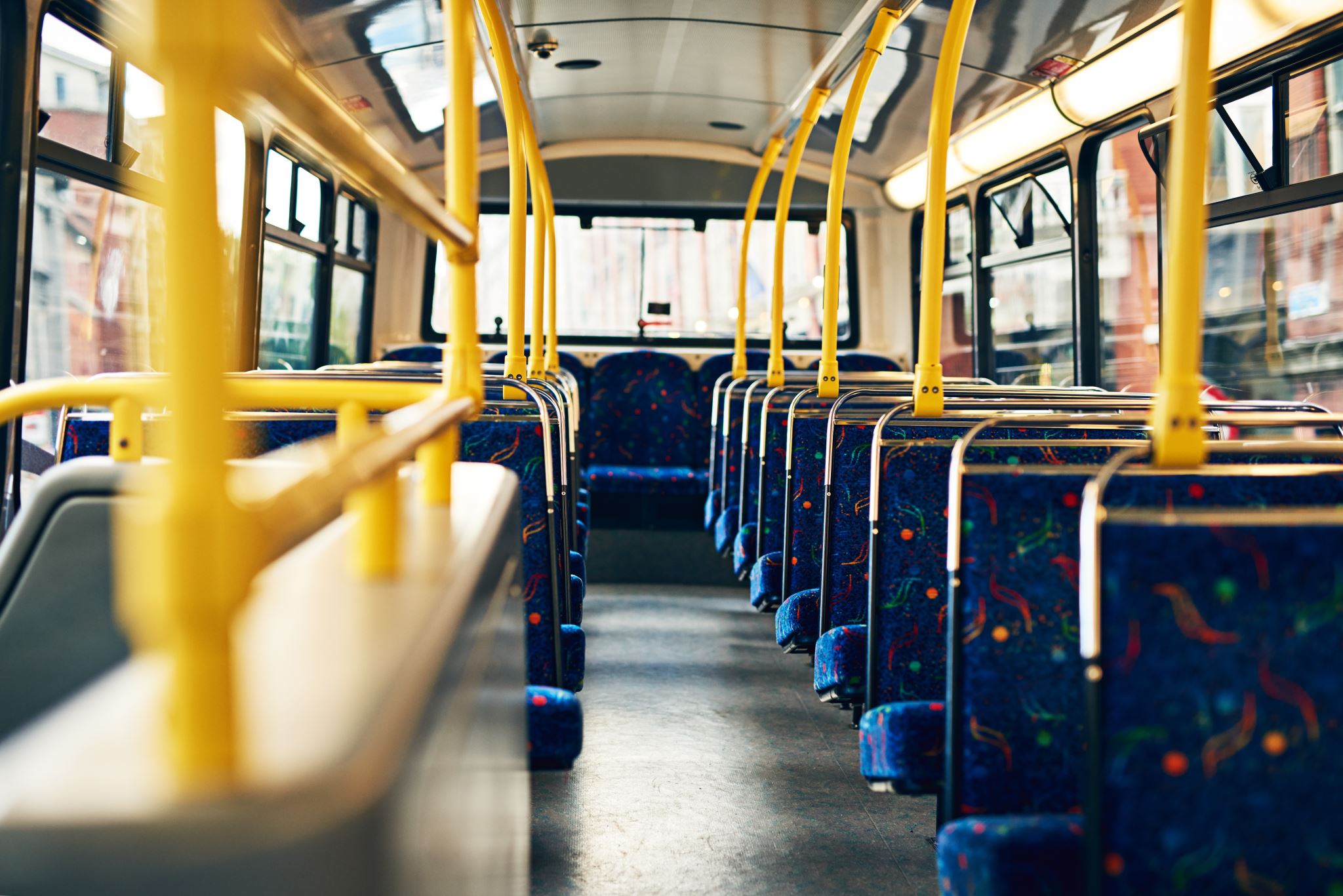 Independent Travel Training
What is Independent Travel training?
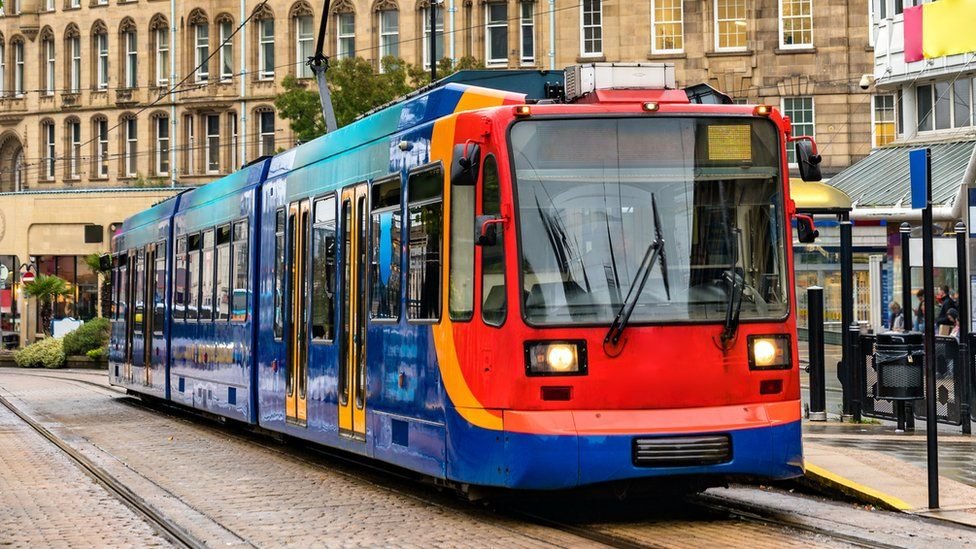 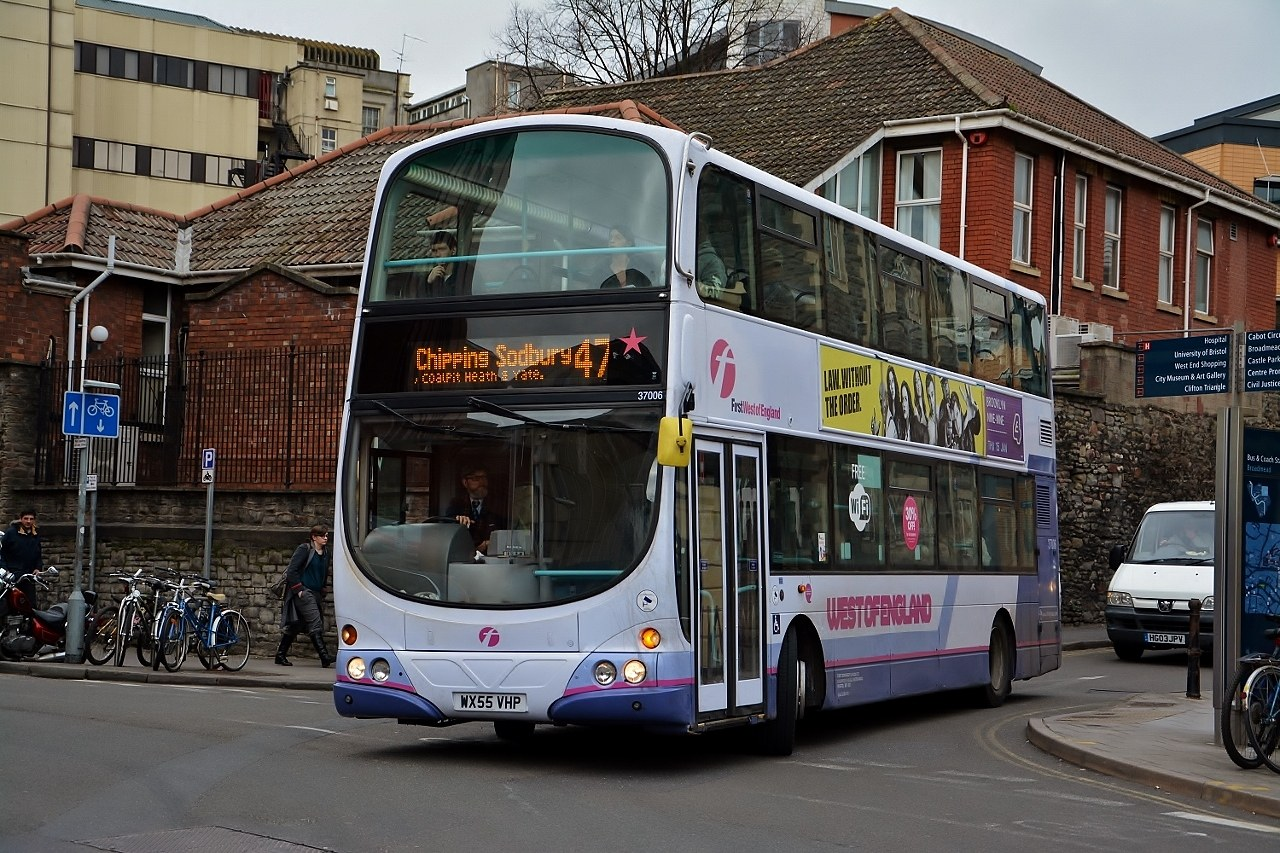 Independent Travel Training Designed to help people get more out of life by giving them the confidence to travel independently to or from /school/college by bus, train, tram or taxi.
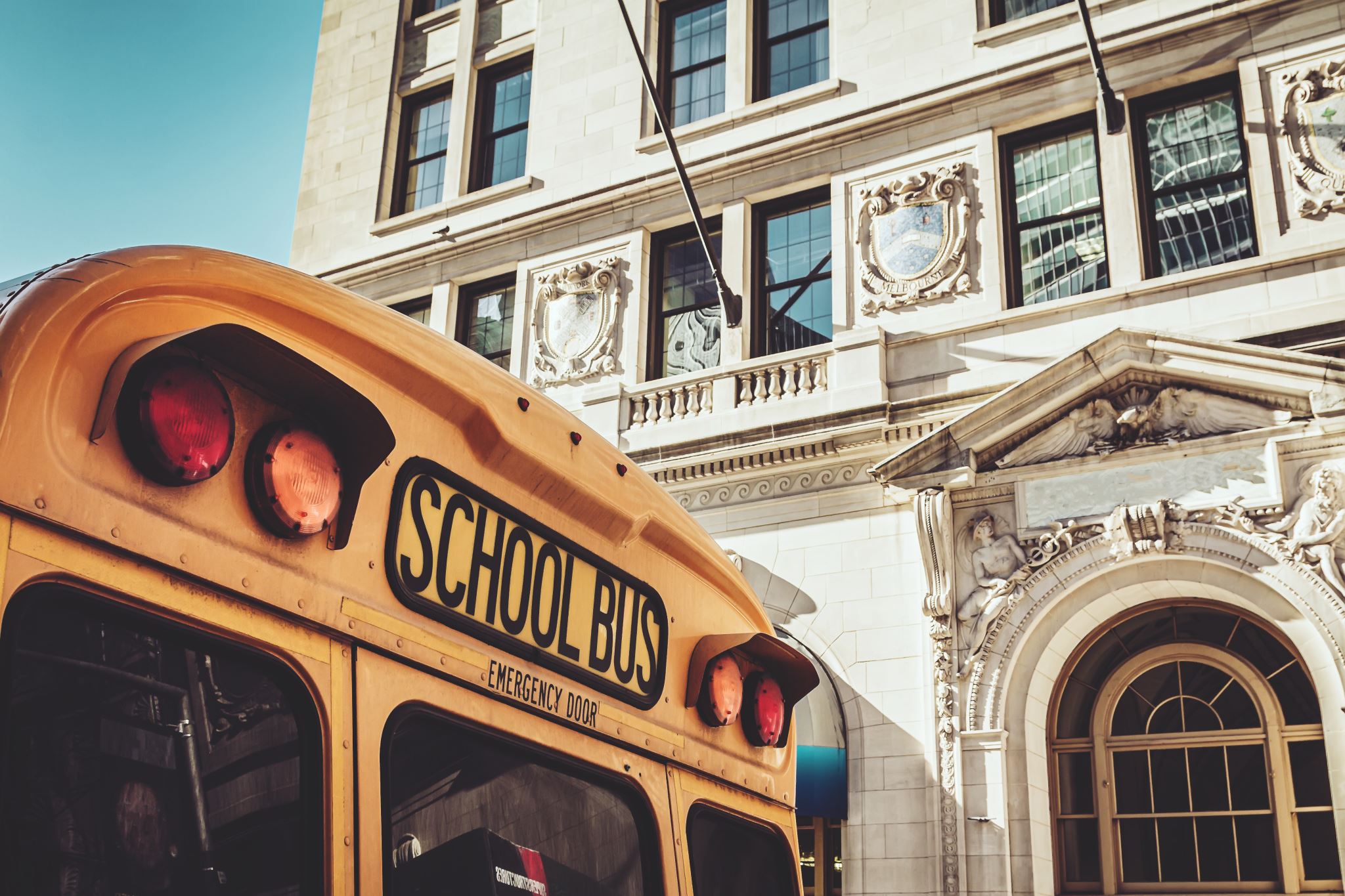 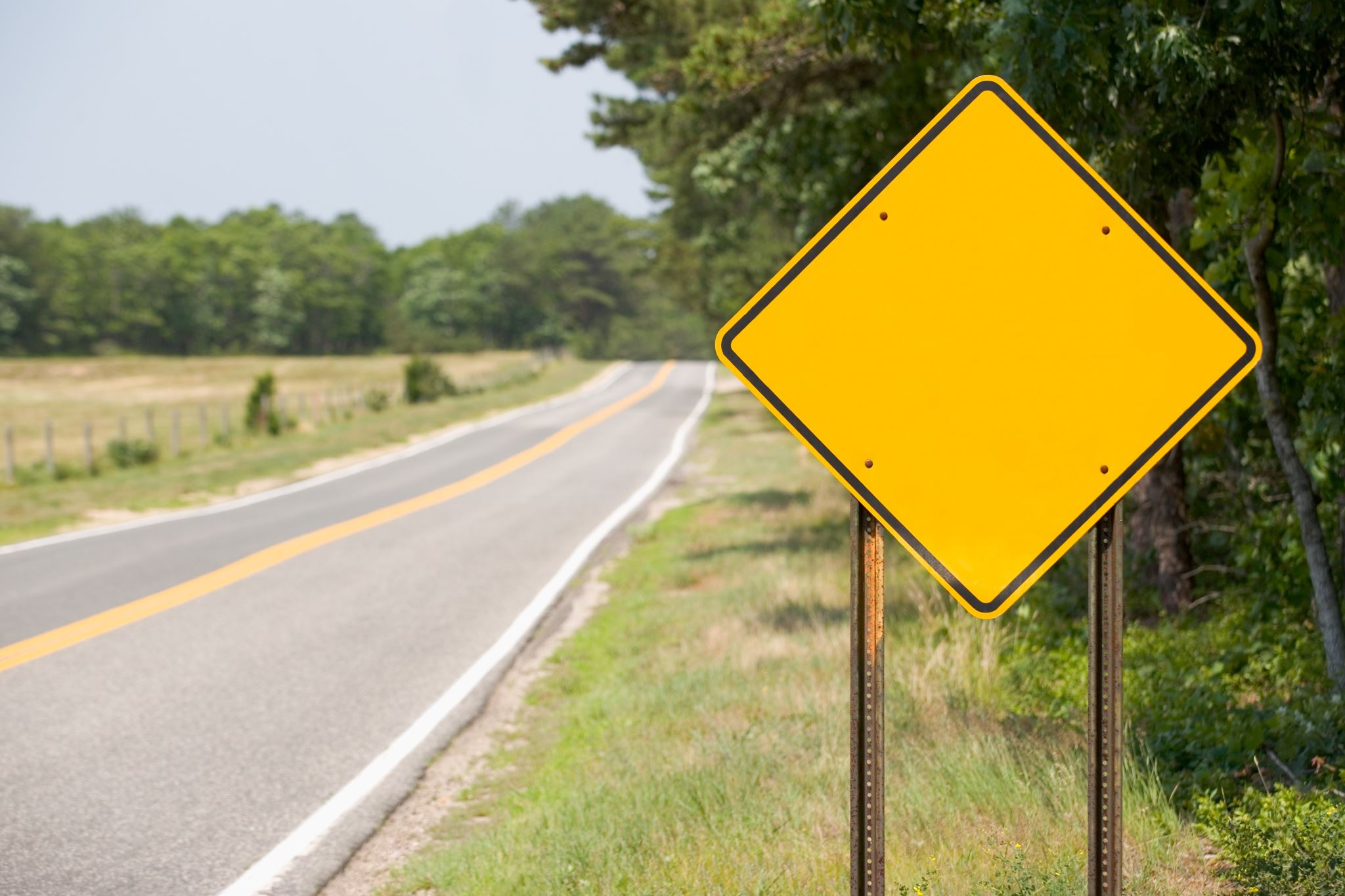 Personal safety
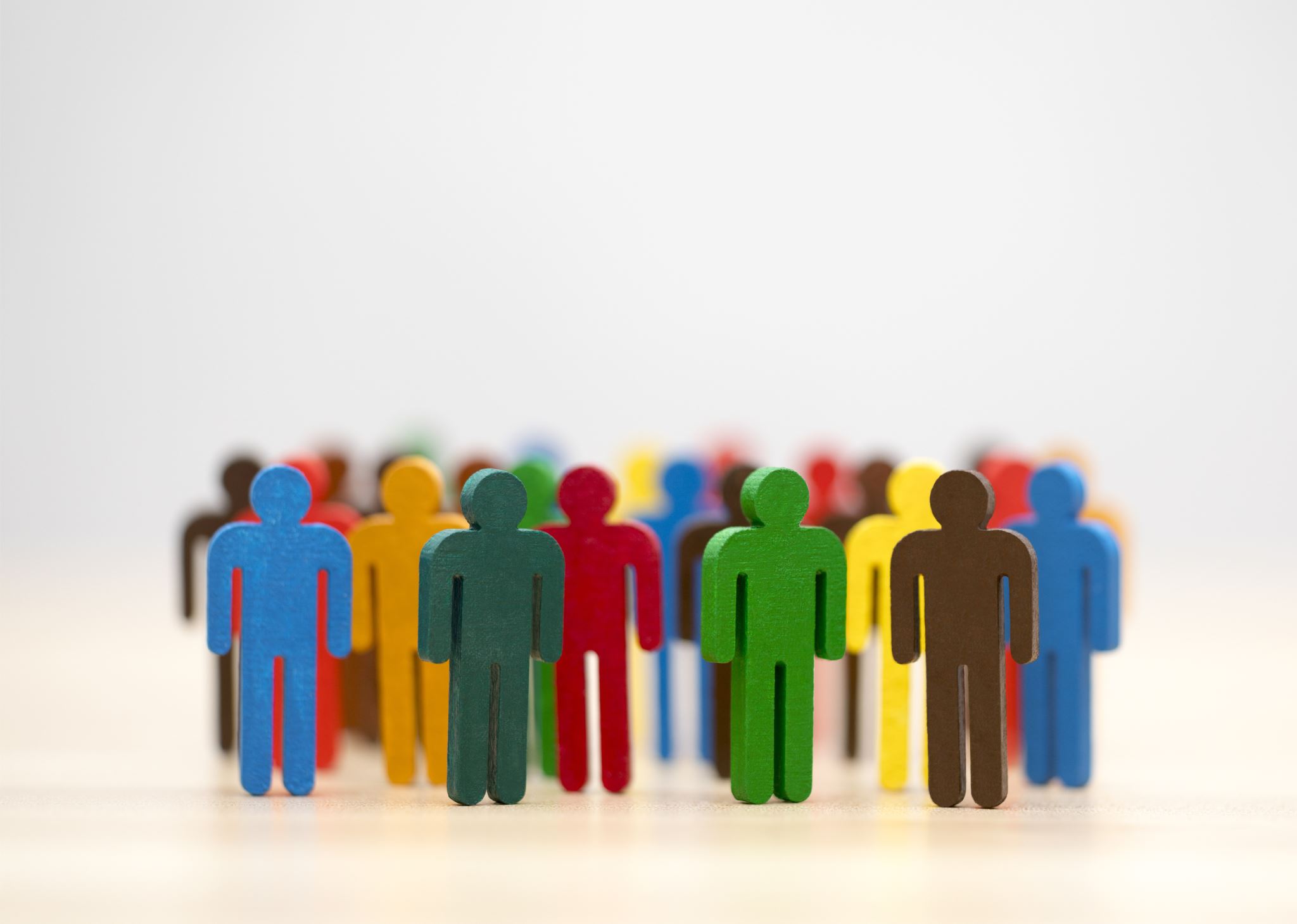 A ‘buddy system’ is when a trainee travels in pairs or small groups to help each other whenever they are out. They can alert each other to any dangers, and increase the enjoyment of travelling.
Also, find out if any other pupils are travelling this route and encourage them to ‘buddy up’ to help one another with personal safety.
Buddy system
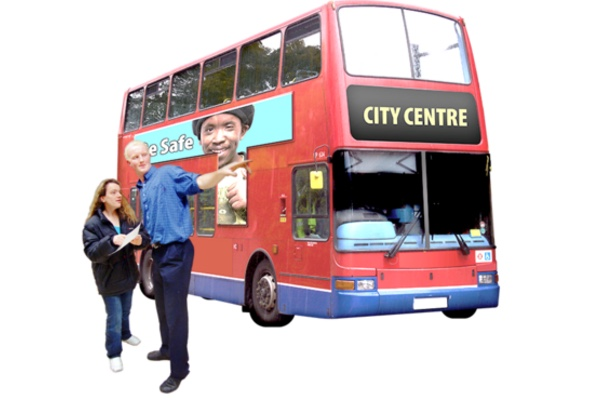 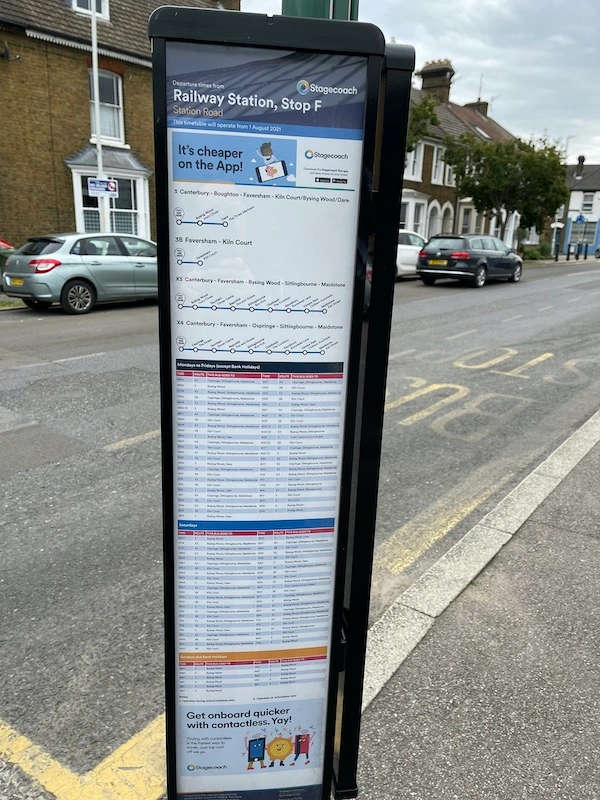 The process
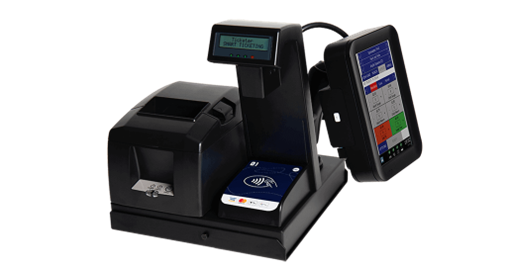 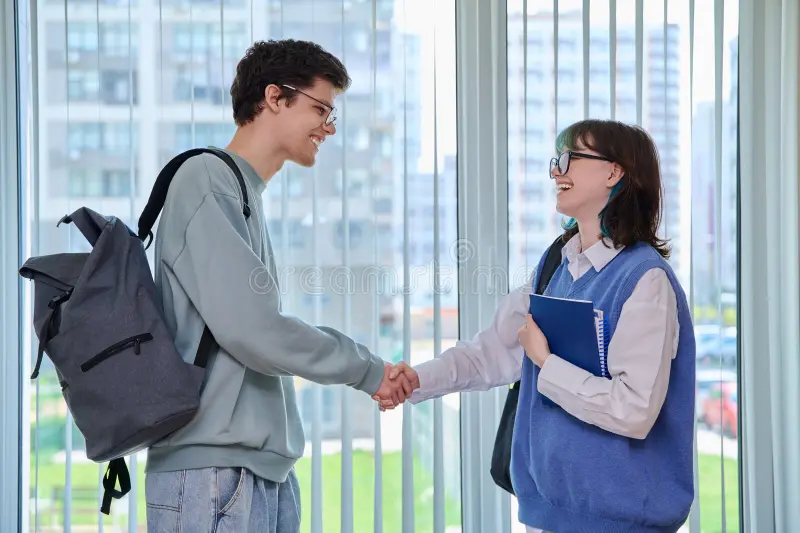 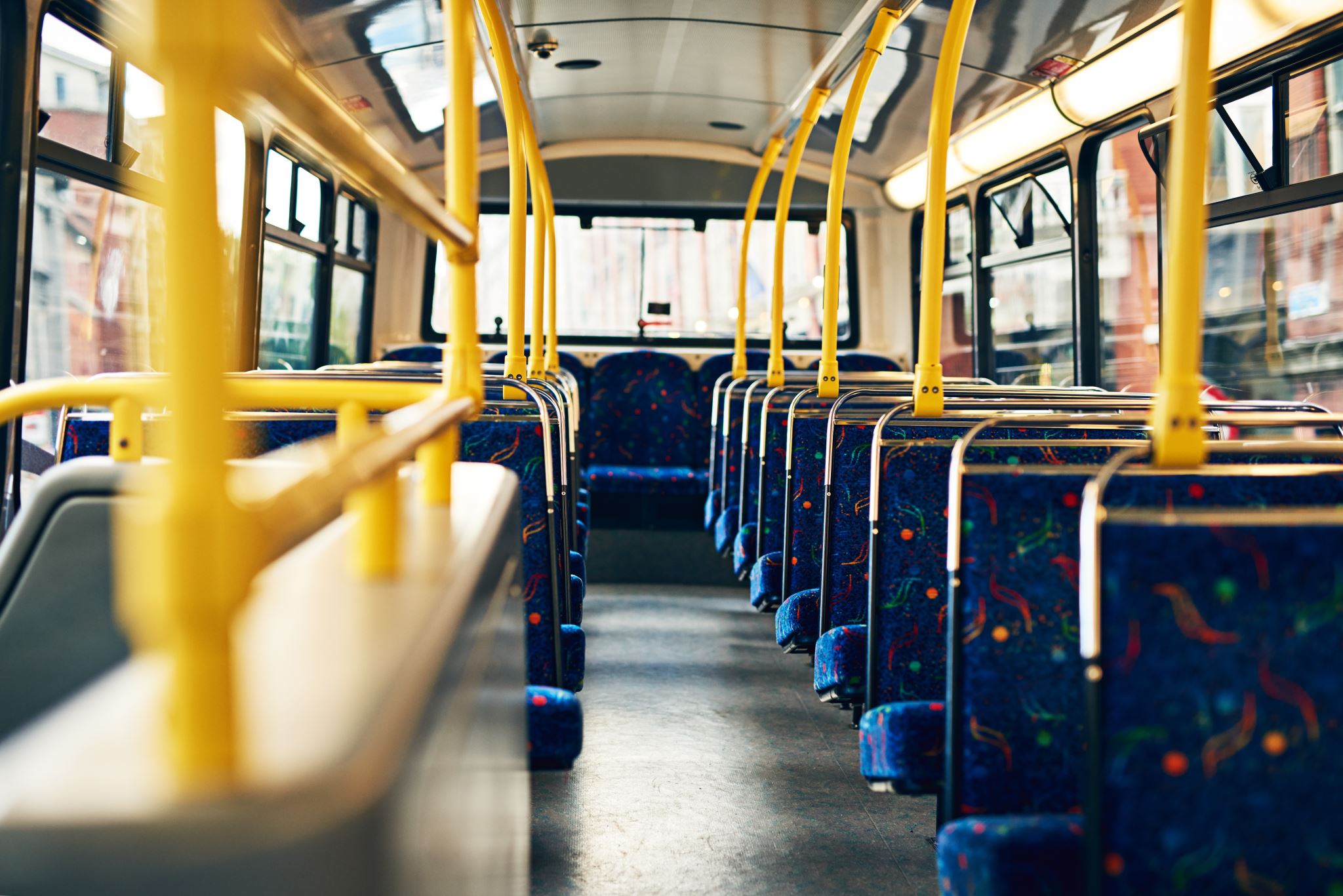 Remember the trainers will only leave you once you’re confident that you can travel by yourself.
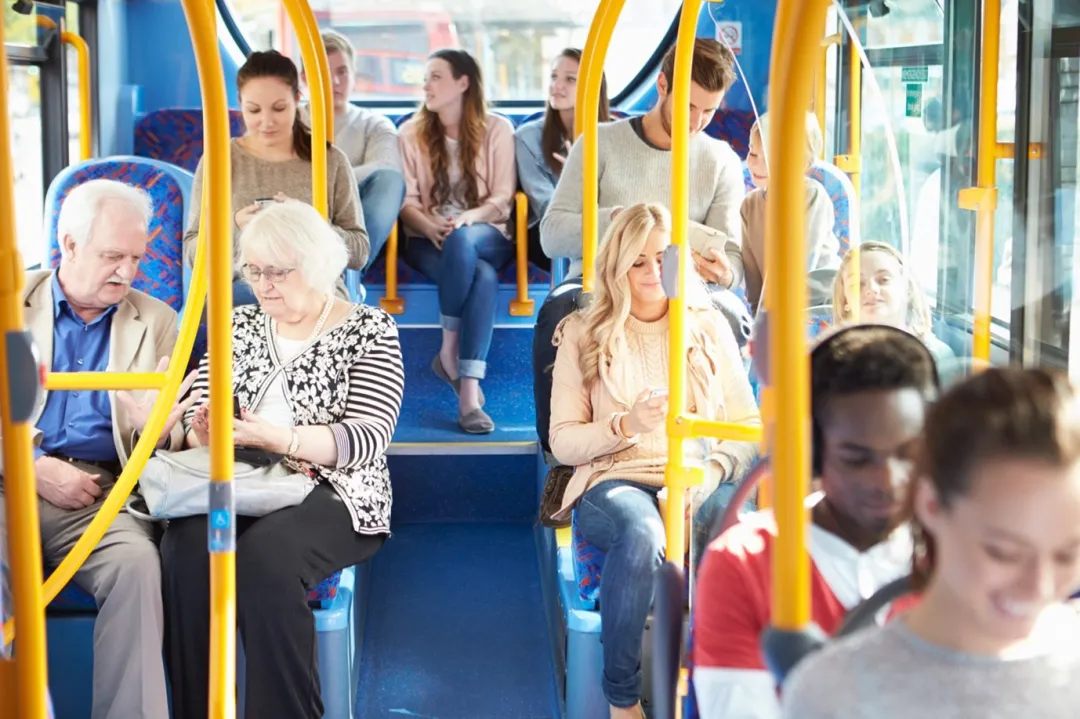